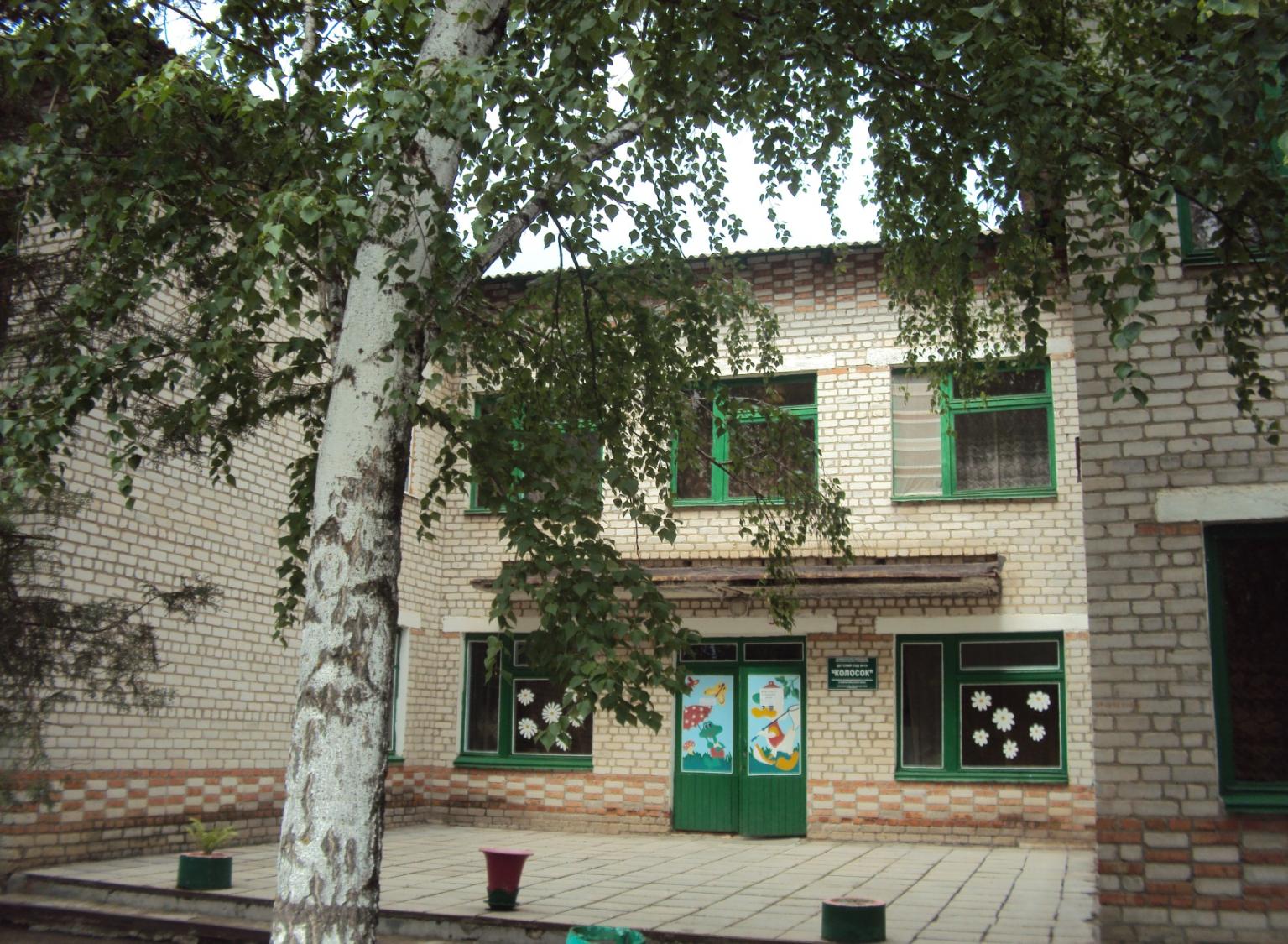 Муниципальное дошкольное образовательное учреждение детский сад №19 «Колосок» Курского муниципального района Ставропольского края
«Региональная культура как средство

 воспитания патриотических чувств у

 детей дошкольного возраста »



                   Воспитатель МДОУ №19 «Колосок» 
                   Кокоева Валентина Викторовна
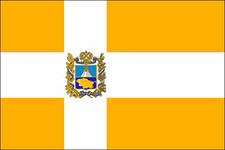 Цели и задачи
1. Повысить педагогическую компетентность педагогов по организации работы по патриотическому воспитанию через региональную культуру2. Сформировать комплекс нормативно- правового и организационно- методического обеспечения системы патриотического воспитания.3. Ориентировать родителей на патриотическое воспитание детей путем прикосновения к истории своей семьи4. Воспитывать любовь и уважение к своему селу, краю, Родине, гордость за принадлежность к гражданам России5. Прививать чувство гордости, глубокого уважения и почитания символов Российской Федерации ‑ герба, Гимна, Флага.6. Воспитывать личность гражданина-патриота Родины, способного встать на защиту государственных интересов страны.
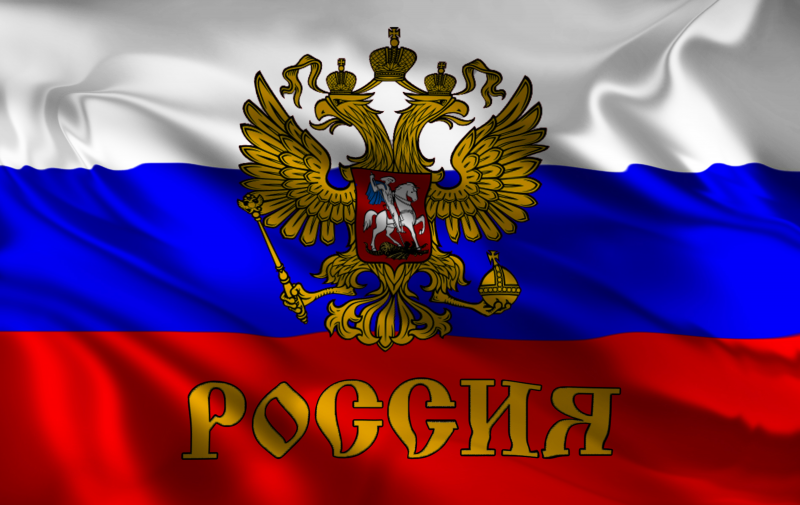 Патриотическое воспитание в нашем МДОУ реализуется по трем направлениям:1. Работа с детьми2. Работа с родителями3. Методическое сопровождение.                                  
Каждое из направлений связано между собой и включает в себя: 1. Знакомство с родным селом, его историей2. Знакомство с родным краем и Россией3. Знакомство с наиболее значимыми историческими событиями своей страны и народа.4. Знакомство с культурным наследием.5. Знакомство с государственной символикой края, страны.
Содержание работы
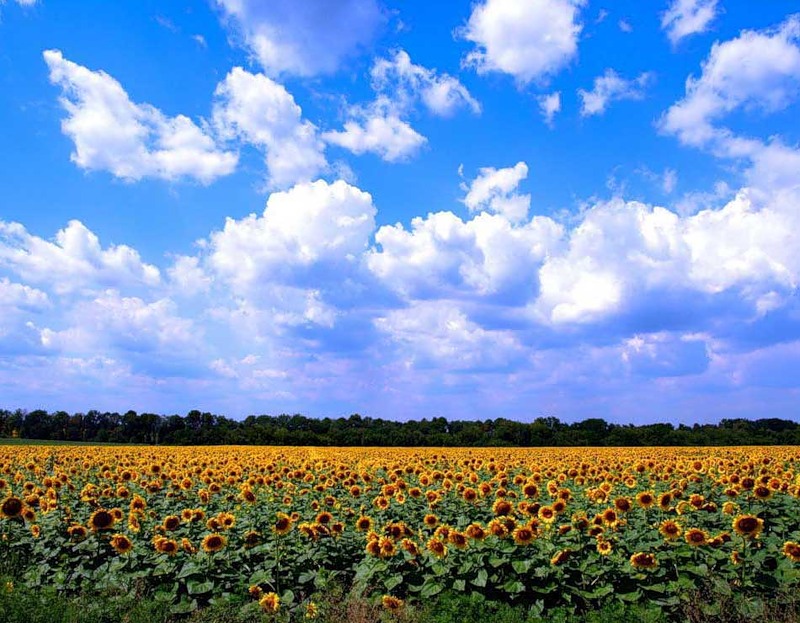 Работа с детьми
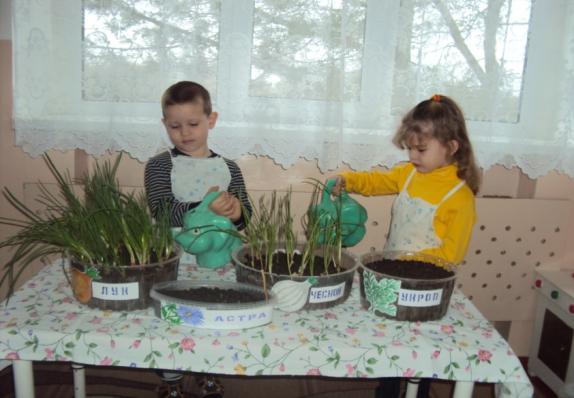 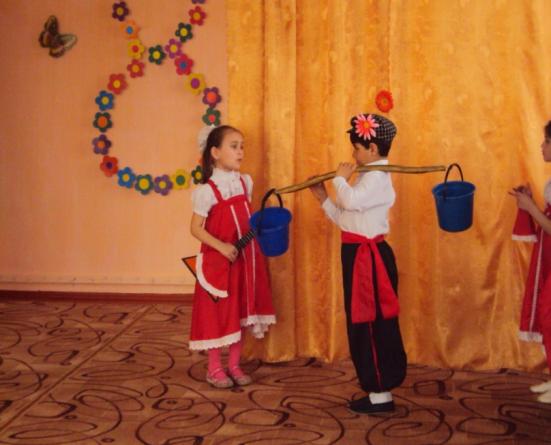 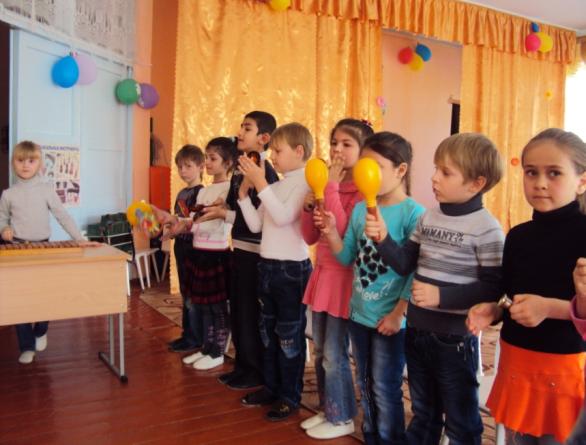 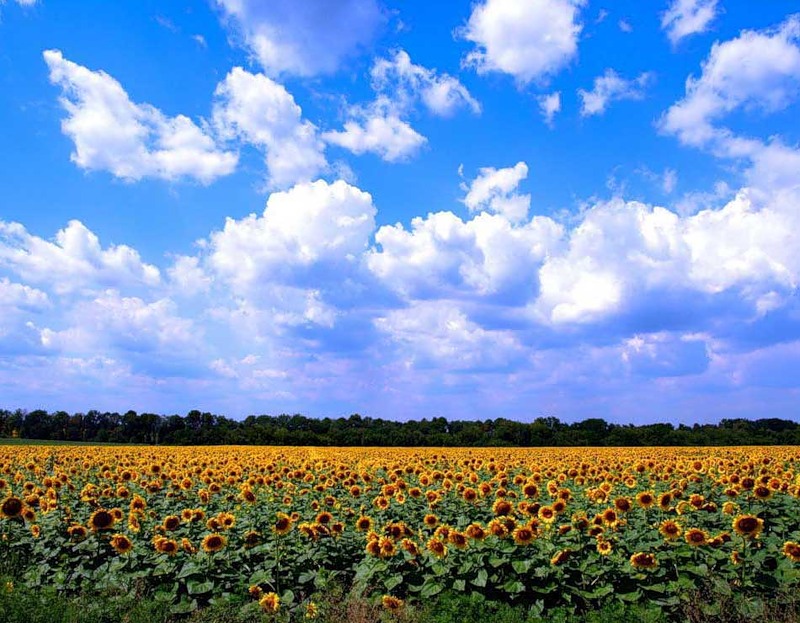 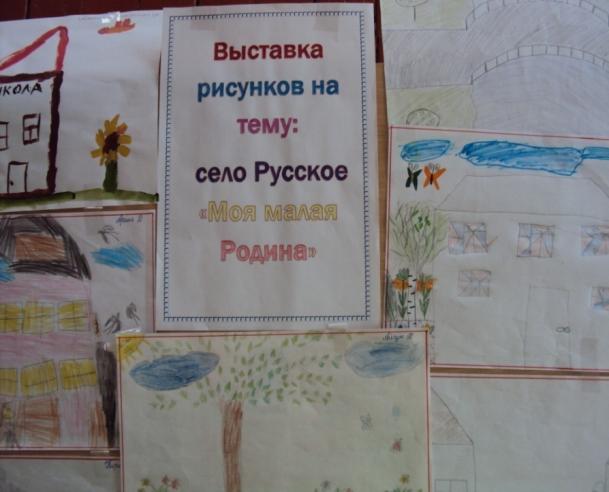 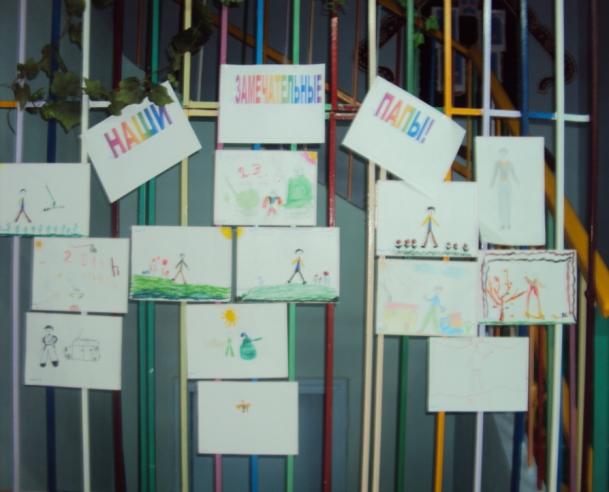 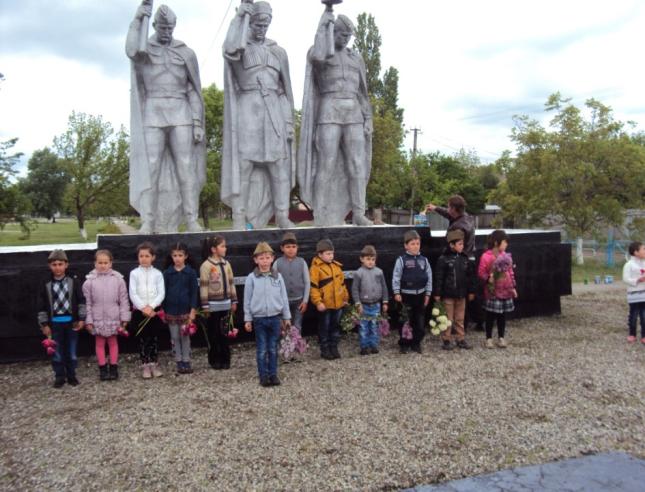 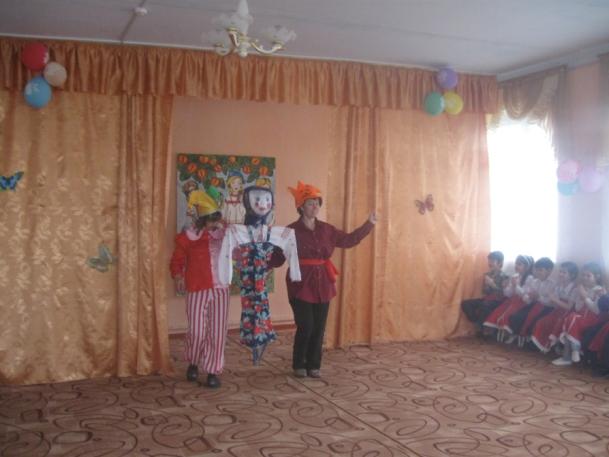 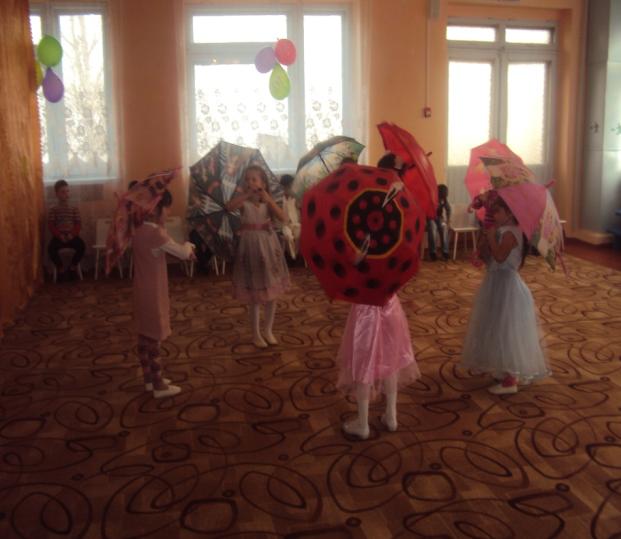 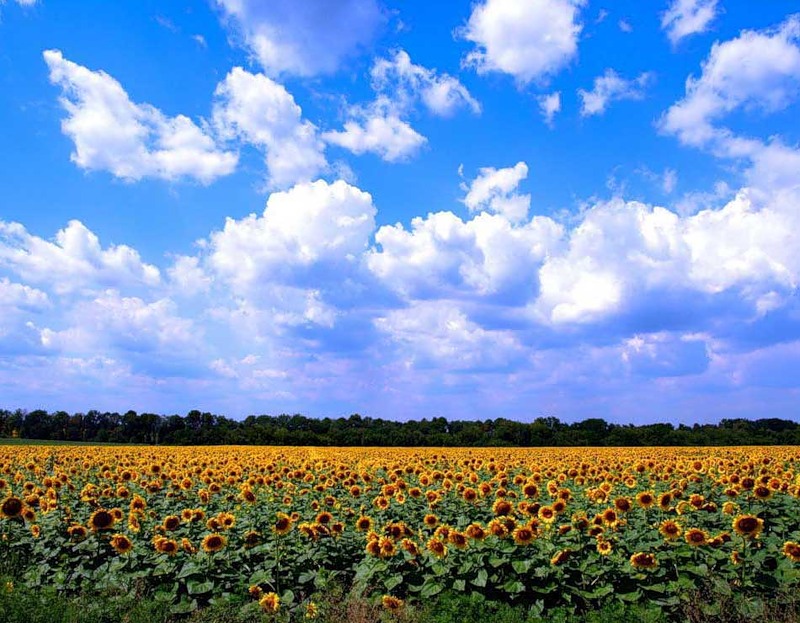 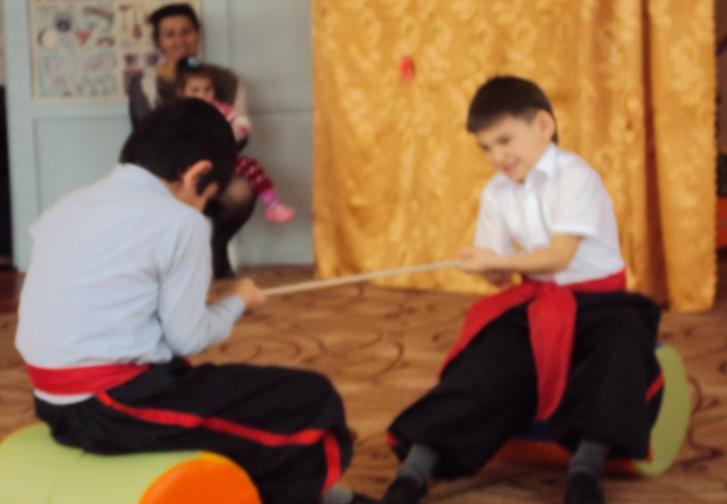 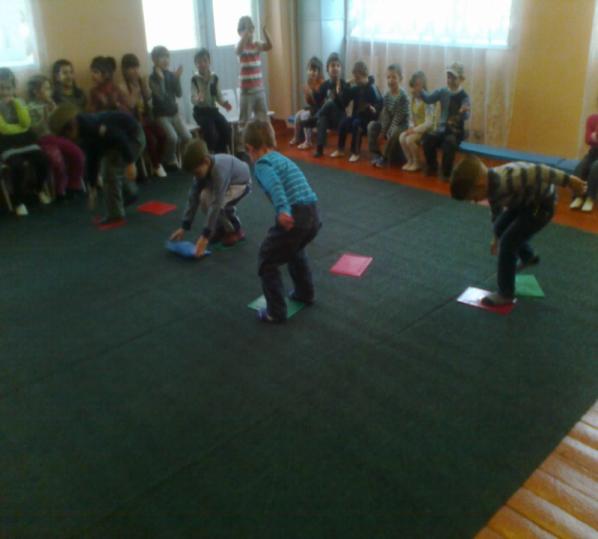 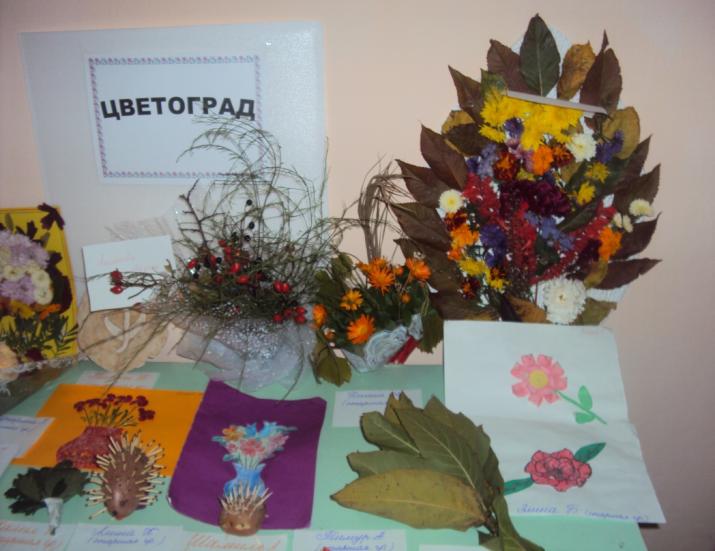 Работа с родителями           выставки, конкурсы, праздники
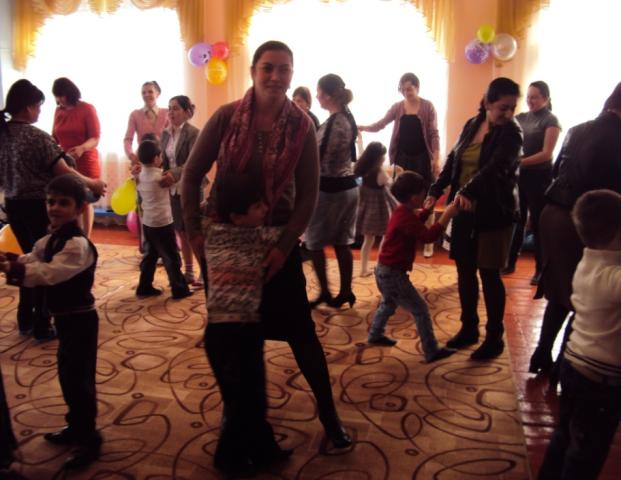 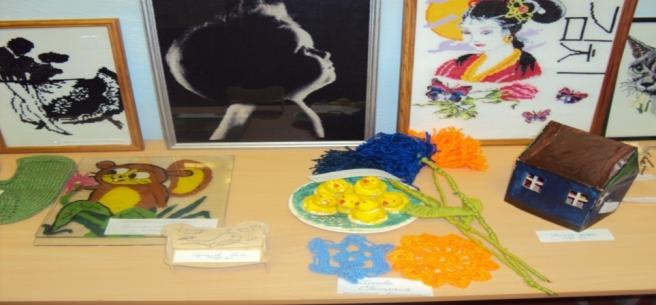 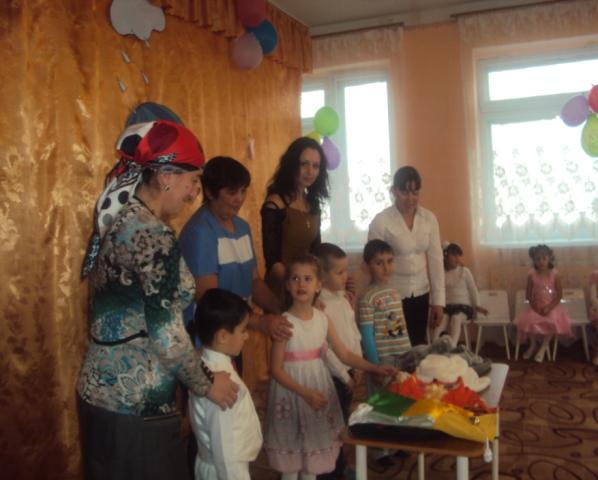 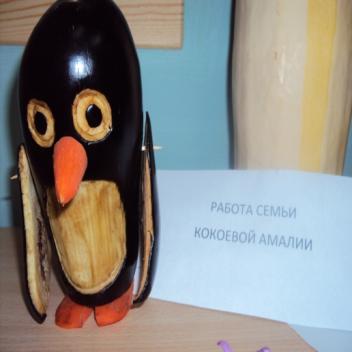 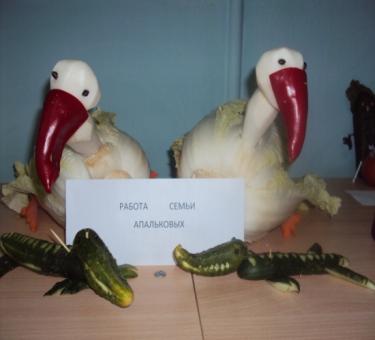 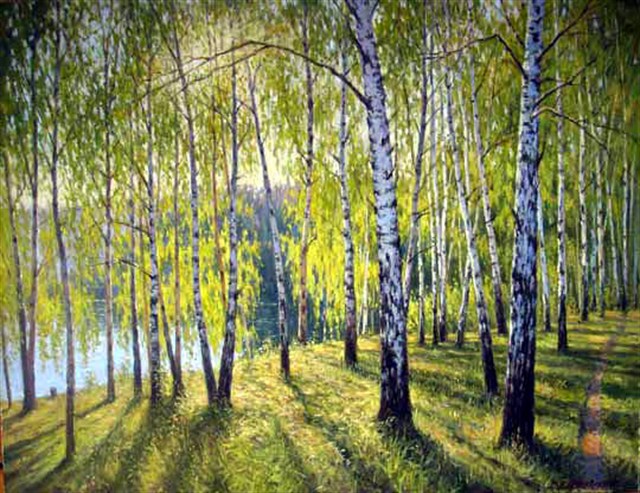 Методическая литература
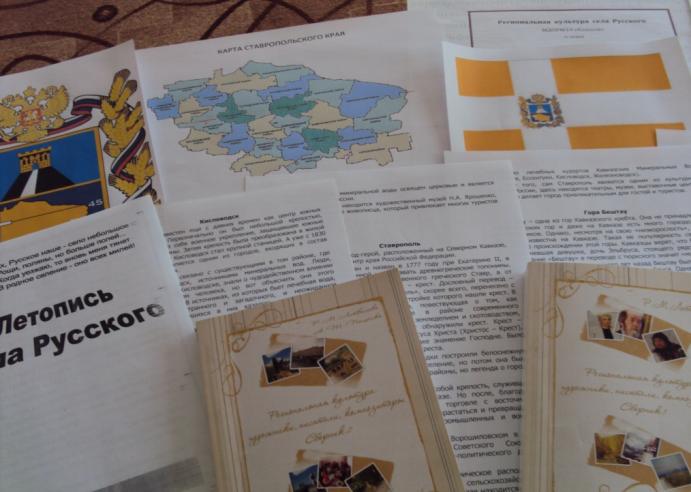 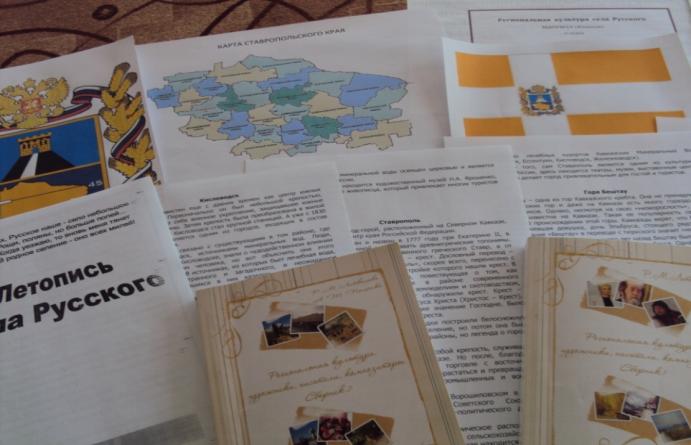 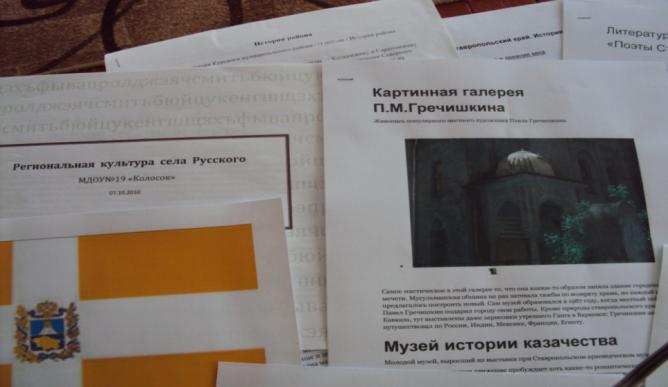 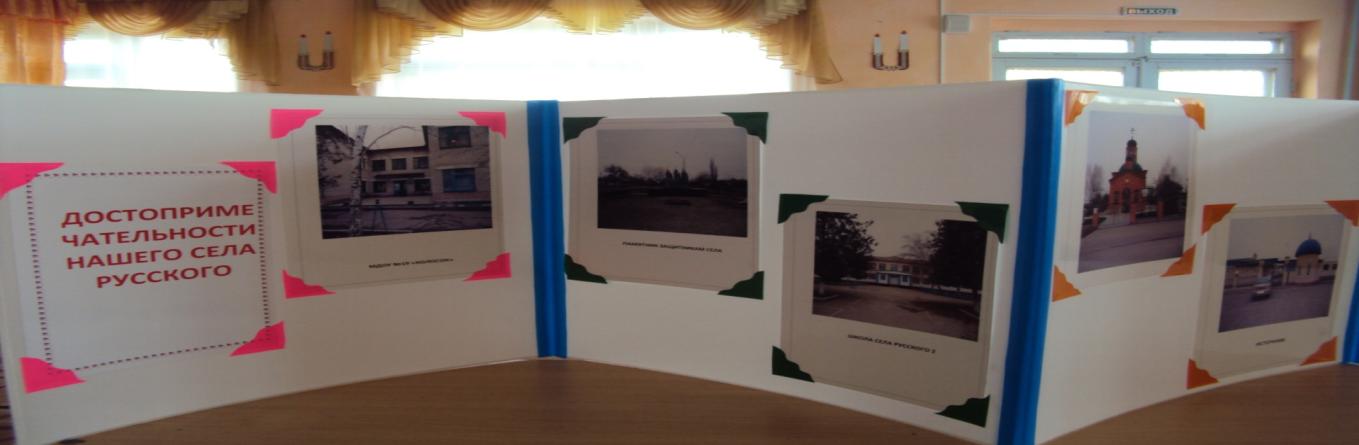 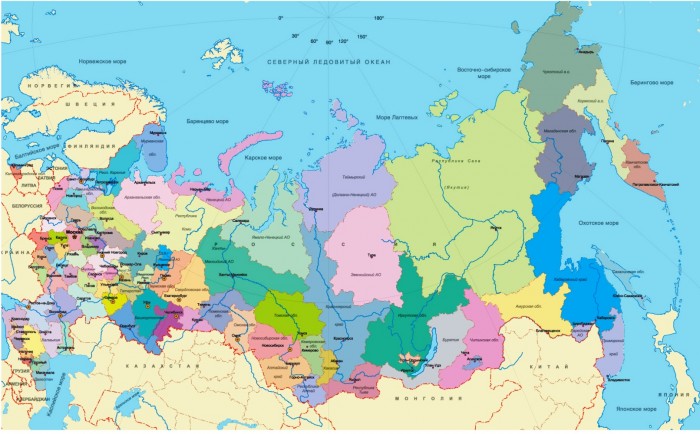 в     перспективе
Педагогам и родителям повышать уровень знаний по региональной культуре


Расширять методическое сопровождение формирования патриотических чувств у детей дошкольного возраста через региональную культуру.
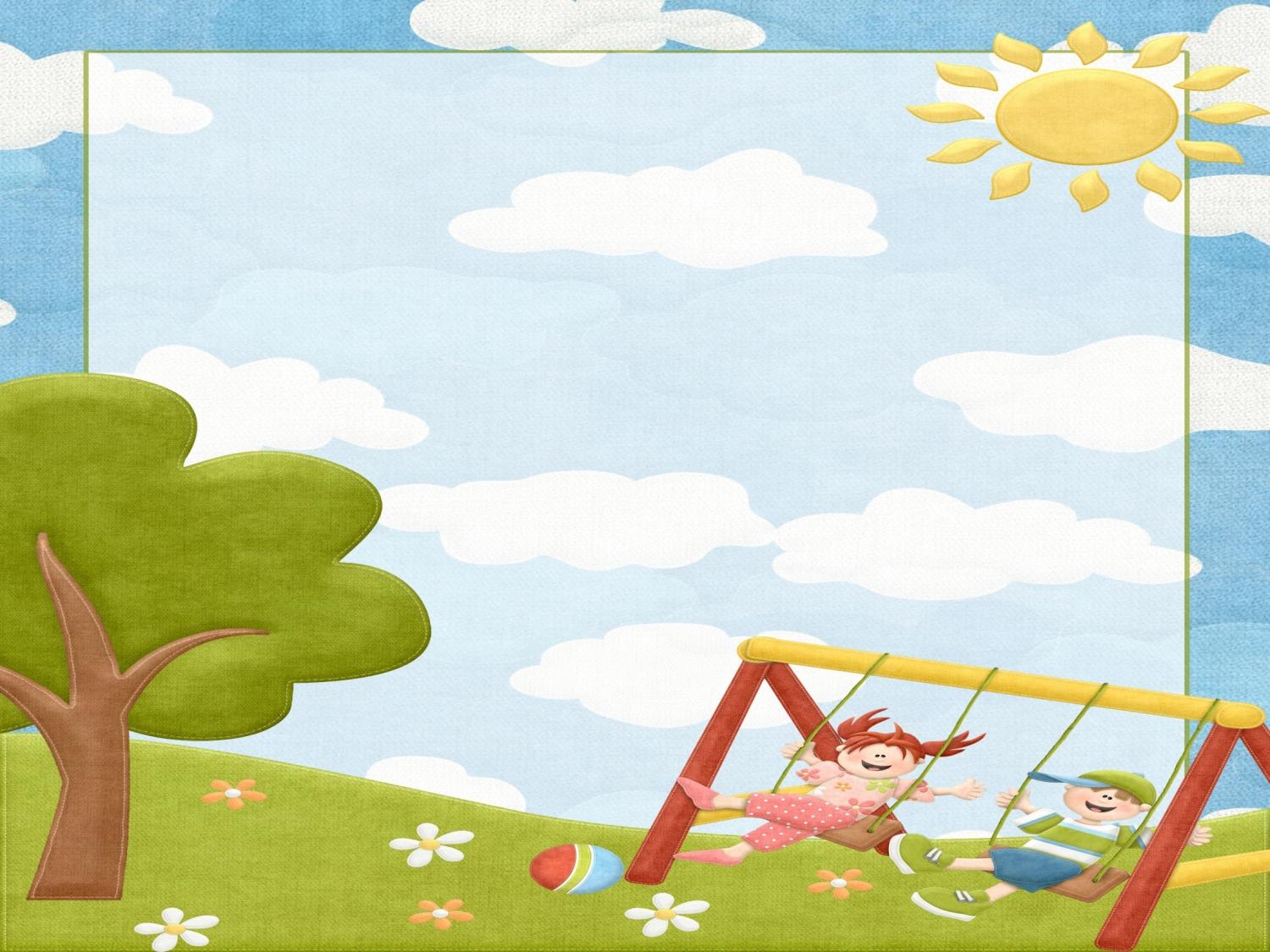 Благодарю за внимание!